Pitfalls of UPMEM kernel development
Heterogeneous Memory Software Lab, Poland

Krystian Chmielewski, Tadeusz Kobus, Paweł Piotrowicz, Jarosław Ławnicki, Uladzislau Lukyanau, Maciej Maciejewski, Zhang Hongjun
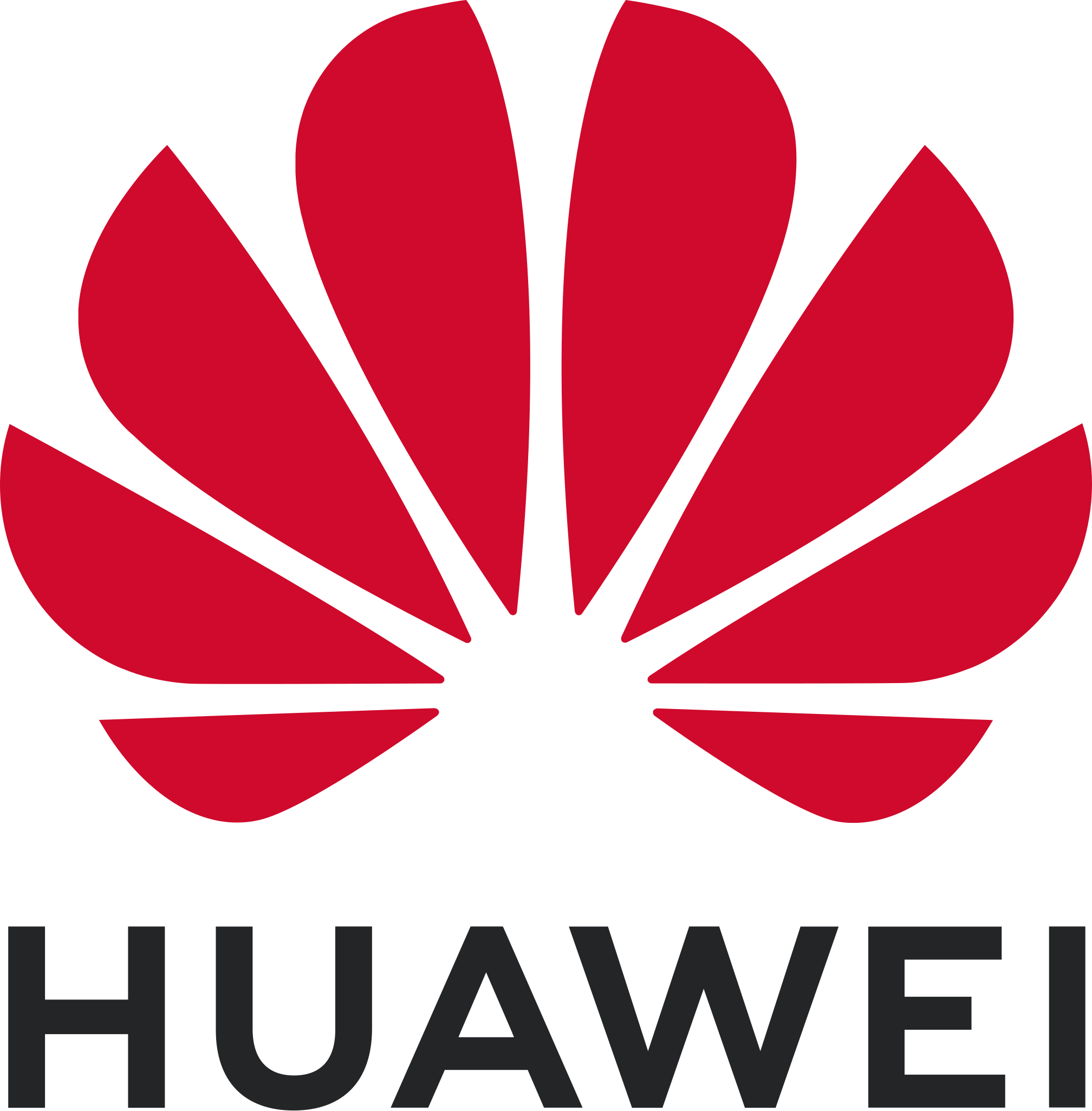 krystian.chmielewski@huawei.com
1
What is UPMEM?
HOST
NUMA 0
NUMA 1
CPU
CPU
CPU
CPU
CPU
CPU
MC
MC
BANK
DDR4 channels
DDR4 channels
DRAM Array
(MRAM) 64MB
ule
ule
dule
dule
UPMEM PIM Module
DRAM
UPMEM PIM Module
DRAM
High Bandwidth (1GB/s)  Internal Data Bus
DRAM Processing Unit (DPU)
Working Memory (WRAM)
<= 63488 B
Instruction Memory (IRAM) <= 3968 instr
UPMEM PIM Rank
x8
RISC Multi-threaded Pipeline
400MHz
2
ADD and MUL performance analysis
3
Basic operations on UPMEM
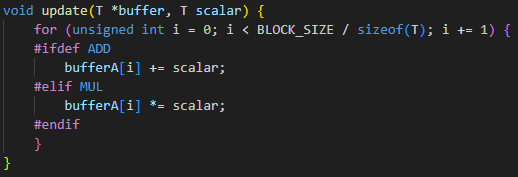 -64%

But why?
-82%
No native support for INT32 MUL
4
Basic operations on UPMEM
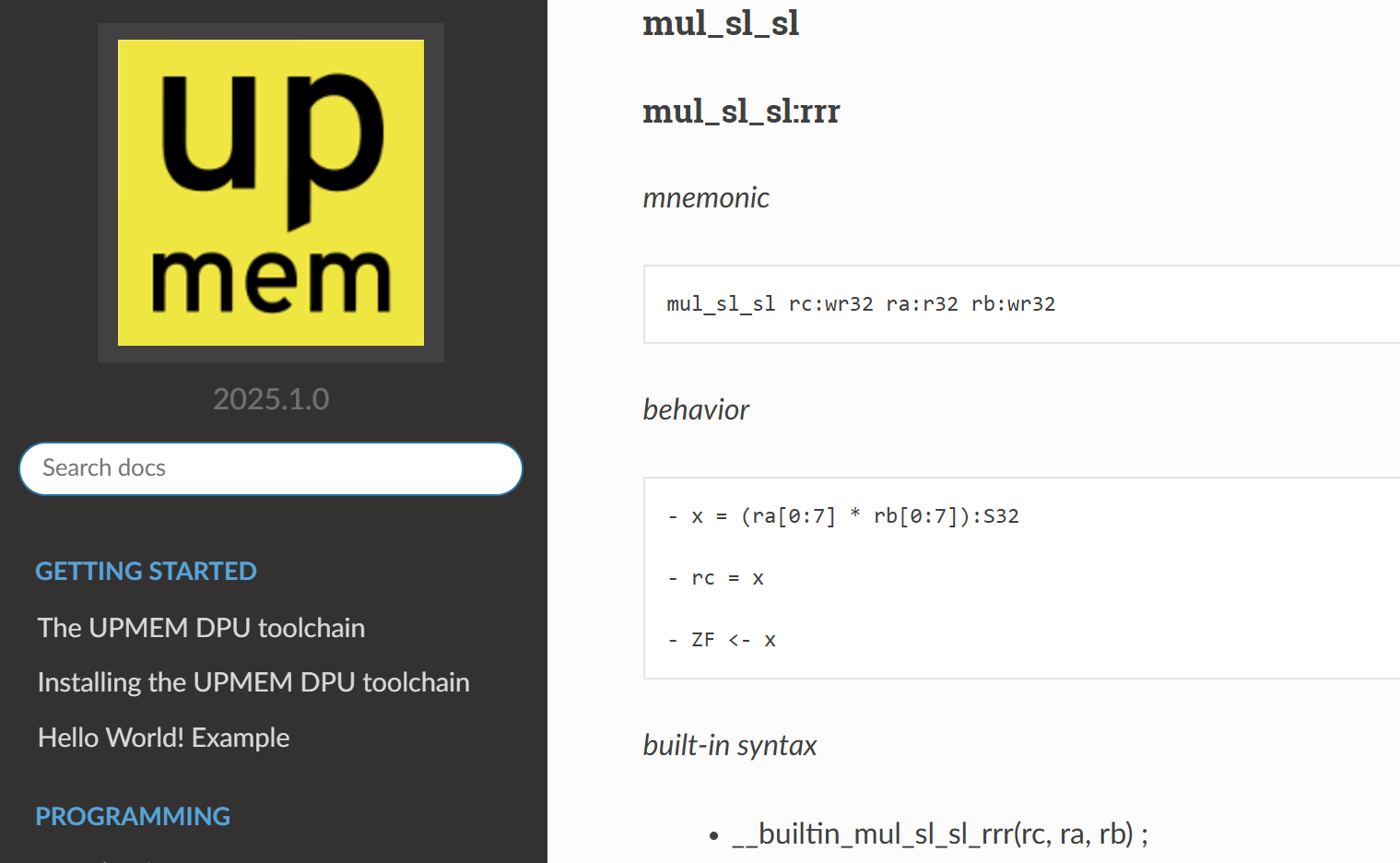 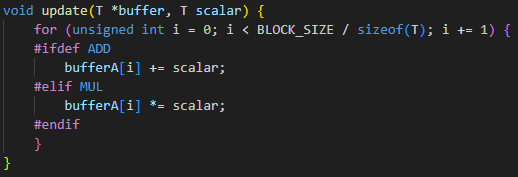 -64%

But why?
-82%
No native support for INT32 MUL
5
Issues with INT8 MUL
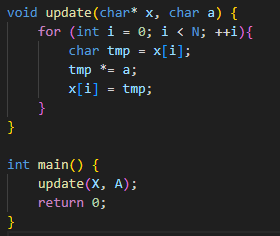 Compiler sometimes uses 	INT32 MUL __mulsi3 function            (SHIFT&ADD, ~9 cycles)instead of	INT8 MUL mul_sl_sl (1 cycle) instruction
Often loops are not being unrolled at all
Unrolling through #pragma unroll is often not possible – not enough IRAM
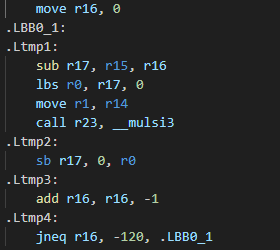 6
__mulsi3 – SHIFT & ADD
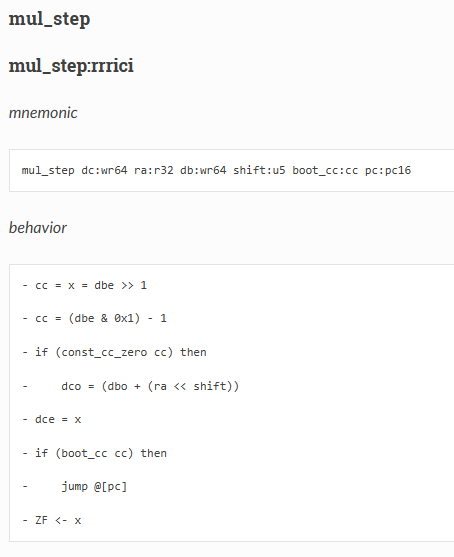 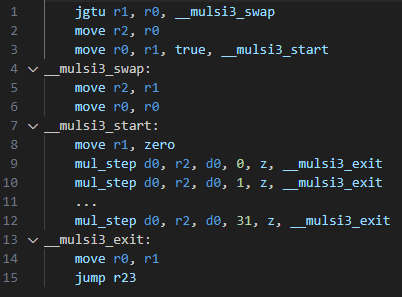 7
Changing instructions on function inline
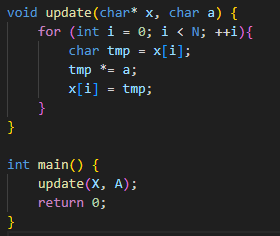 Compilation with –O2 or –O3 will result in inlining based on N (if it’s compile time constant)
Loop unrolling also depends on N
Inside the main function, INT32 MUL (SHIFT&ADD) is used
28
39
N:
0
Function is inlined
Loop is not unrolled
INT32 MUL (SHIFT&ADD) is used(~9 cycles)
Function is not inlined 
Loop is fully unrolled,
INT8 MUL is used(1 cycle)
Function is inlined
Loop is fully unrolled
INT8 MUL is used(1 cycle)
8
INT8/INT32 MUL Optimization
9
Optimized INT8 MUL
> 5x speedup
vs baseline
Ensuring the use of the correct instruction for INT8 
Unrolling: 
Full (compiler decides)#pragma unroll
Manual, e.g., x4#pragma unroll 4
Loading data by 4 or 8 bytes(INT8x4, INT8x8)
baseline
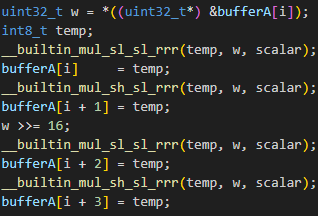 10
Optimized INT32 MUL
2x speedup vs baseline
Replacing _mulsi3 (SHIFT&ADD, ~30 cycles) with a custom implementation that uses INT8 MUL 
Unrolling also helps
baseline
X = (x3, x2, x1, x0)
Y = (y3, y2, y1, y0)

X * Y =     2^0   (x0 * y0)
              + 2^8   (x0 * y1 + x1 * y0)
              + 2^16 (x0 * y2 + x1 * y1 + x2 * y0)
              + 2^24 (x0 * y3 + x1 * y2 + x2 * y1 + x3 * y0)
11
Unrolling helps a lot
Loops are pretty costly, when we are not spending a lot of cycles on single iteration
Use #pragma unroll to force compiler to unroll loops
12
Basic operations on UPMEM revisited
+26%
MUL is now faster than optmized ADD for INT8
-82%
MUL is still slower than ADD for INT32

Still, 2x speedup for MUL in raw numbers
baseline
baseline
baseline
baseline
13
UPMEM vs CPU
Speedup vs Kunpeng
1.1x → 6.5x
5.2x → 10.4x
1.5x → 2.6x
1.9x → 3.5x
14
Memory transfer optimizations
15
Memory transfers
Host  PIM (dpu_prepare_xfer, dpu_push_xfer):
Transfer size and symbol offset need to be a multiple of 8B  error otherwise
Extra care is needed to handle the remainder, if any
Host buffers need to be aligned up to 8B

MRAM  WRAM (mram_read, mram_write):
Transfer size needs to be a multiple of 8B (max 2048B)
Read/write operations silently align down the address to 8B  no error is raised
mram_read_unaligned and mram_write_unaligned functions require ~300 more instructions  GEMV where the matrix is stored contiguously and row size is odd
16
Reading unaligned memory MRAM
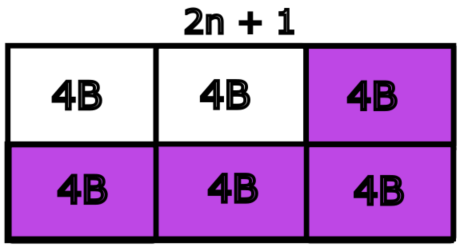 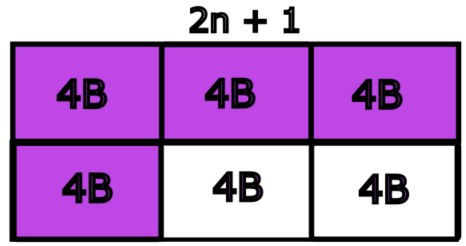 Address we read from/write to must be aligned to 8B
Number of bytes read/written must be a multiple of 8B
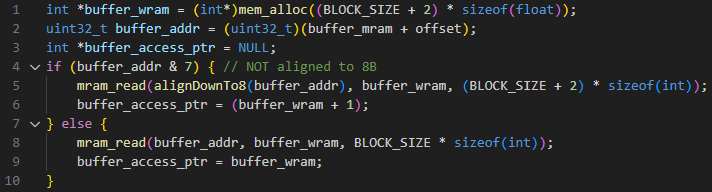 17
Optimized data transfers
UPMEM server: 
DRAM can be the bottleneck (only 2 DDR4-3200  channels)
Transposing data heavily engages the CPU

DPU allocation is not NUMA-aware:
No way to allocate DPUs assigned to specific CPU
A significant variance (~12%) in memory transferspeeds with default DPU allocation

Simple API extension to allow DPU allocation onspecific NUMA node:
Changes only in the user-space library
Simple filtering of available ranks during DPU allocations
CPU
CPU
DRAM
DRAM
UPMEM DIMMS
UPMEM DIMMS
UPMEM DIMMS
UPMEM DIMMS
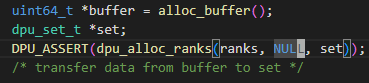 UPMEM DIMMS
UPMEM DIMMS
UPMEM DIMMS
UPMEM DIMMS
UPMEM DIMMS
UPMEM DIMMS
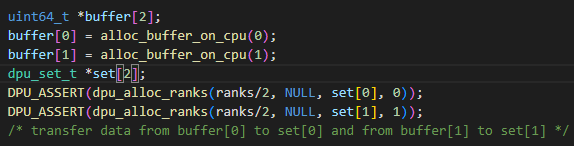 18
Optimized data transfers (parallel copy)
19
Summary
UPMEM Compiler:
Generates inefficient INT8 MUL (__mulsi3 SHIFT&ADD)
Rarely performs unrolling

DPU Optimizations:
A little extra care with INT8 MUL provides huge gains
INT32 MUL performance is also improved
The achieved performance of INT8/INT32 ADD/MUL makes UPMEM viable for testing AI workloads (albeit with quantization, FP remains unpractical on UPMEM)

Optimized data transfers:
NUMA-awareness can go a long way

Contact me at: krystian.chmielewski@huawei.com
20
Thank you!
21